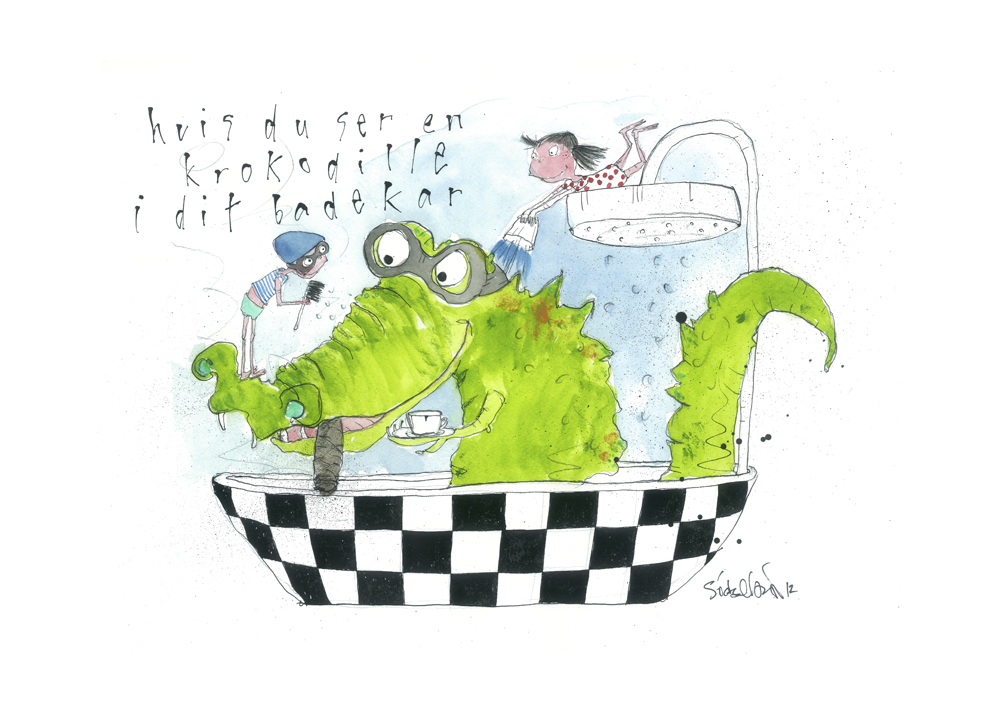 Hvis du ser en krokodille i dit badekar    Børnesang – Jørgen Sørensen
1 af 3
1.     Hvis du ser en krokodille i dit badekar, 
        skal du ikke blive bange, for den er så rar, 
        hvis du gi'r den en kop kaffe og en go' cigar.
2 af 3
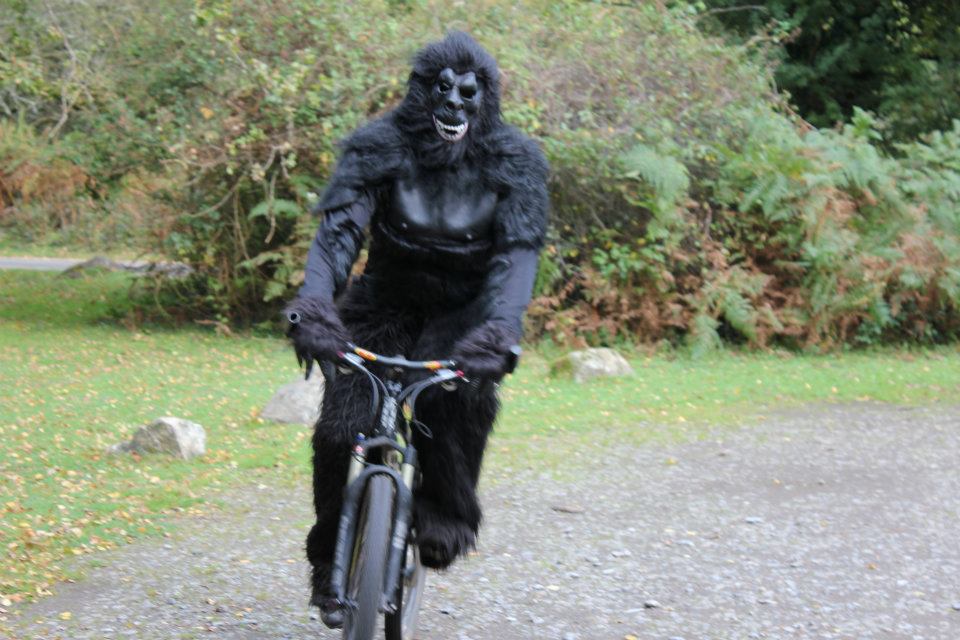 2.     Hvis der sidder en gorilla i dit cykelskur, 
        skal du bare ta' det roligt, den bli'r ikke sur, 
        hvis den får et par bananer og en cykeltur.
3 af 3
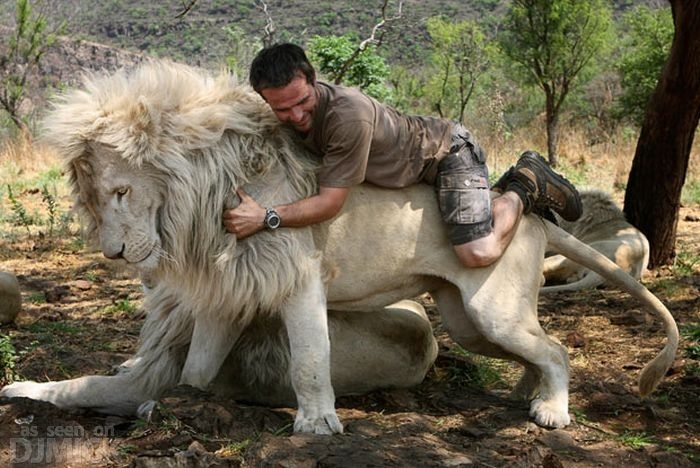 3.     Hvis der ligger en løve på dit skrivebord, 
        skal du ikke løbe ud og si' det til din mor, 
        hvis du klapper den på ryggen, gør den ikke spor